New Mexico State 4-H Conference Contest Scan-Trons
Revised 2025
Contests:
Horse
Livestock
Consumer Decision Making
Meats
Entomology
Horticulture
FCS Skill-a-thon
Agronomy
Pasture & Range
Land Judging
Meats
Livestock Skill-a-thon
Livestock Judging
Dairy
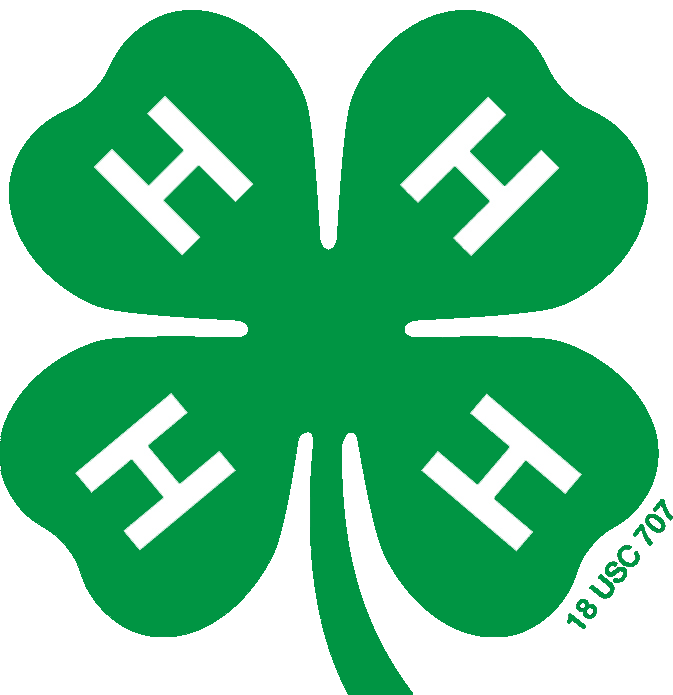 County Codes
Each County is identified by a specific code that must be entered on all scan-trons.  Youth enter the code in the section marked Chapter, County or Club Number.
If a County has more than one team in any contest, they will be assigned a prefix number to designate the second Team.  For example, Eddy County First  Team will be 0409, Eddy County Second Team will be 1409.
County Codes are listed on the next slide. Your County number is the same for every event/contest!
County Codes (Continued)
All sections require members to bubble in the information for the computer to read it .  Marks must be complete, dark and in pencil.
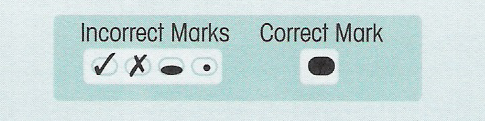 Horse JudgingConsumer Decision MakingUniversal Form A – 705A-12
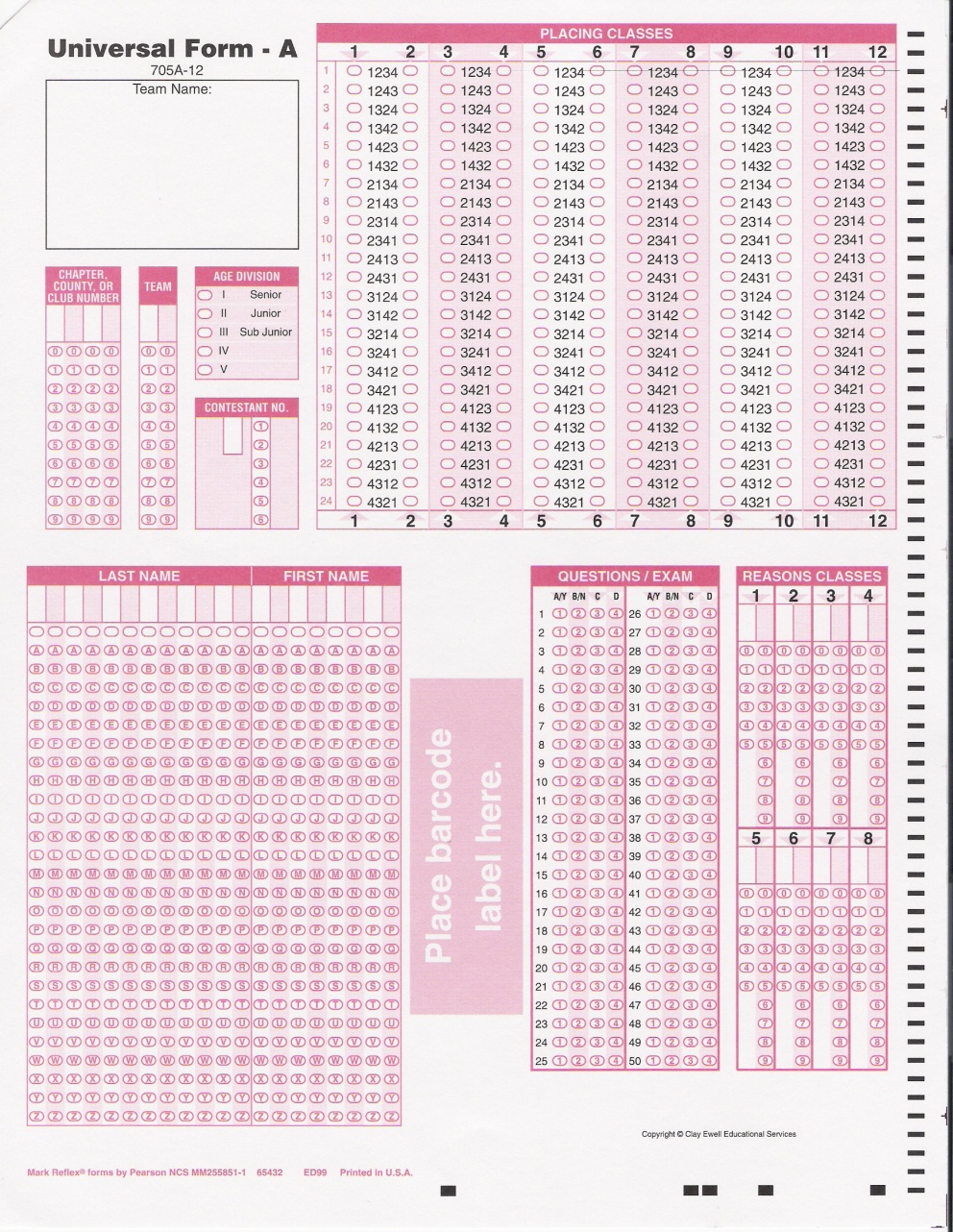 Class Placings
Name, County & Contestant #
Reasons Scores
Horse & CDM Contests (cont)
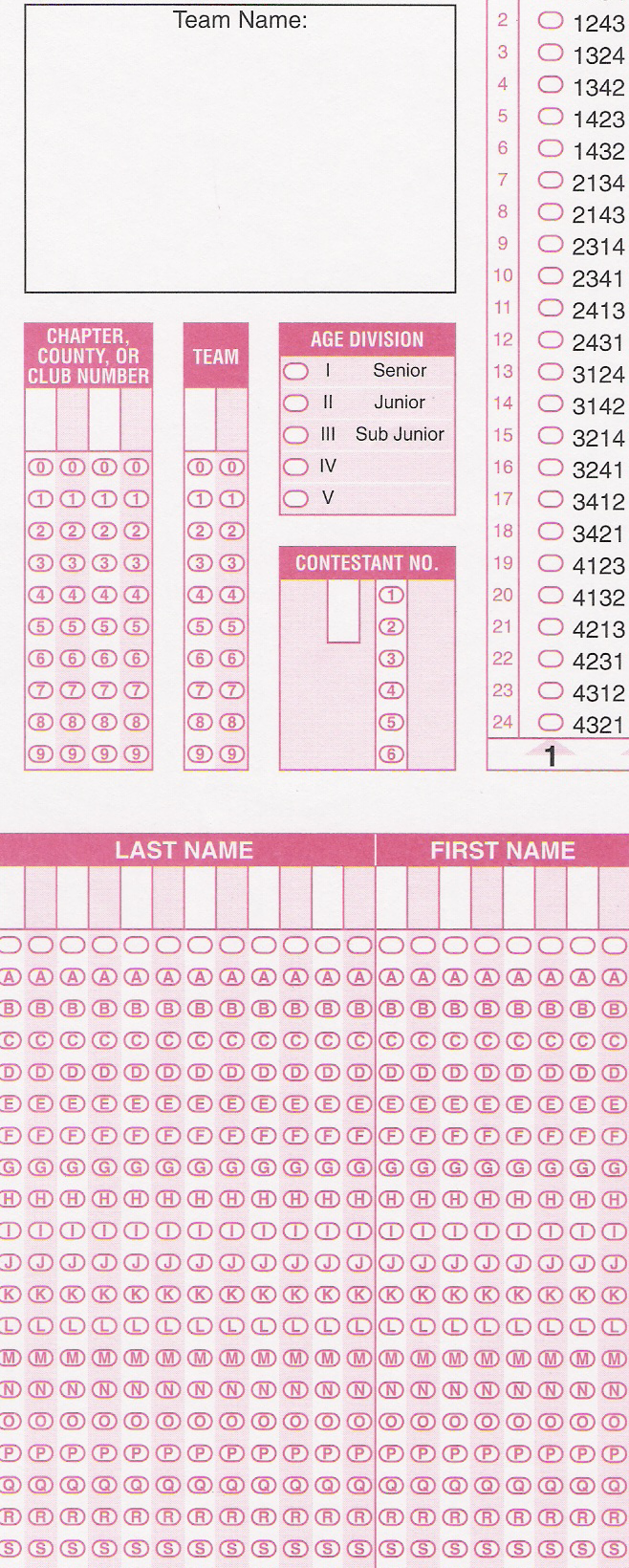 Write in Name County and Contest  for verification
Write in County Code and bubble in correct numbers.
X
DO NOT mark in the sections for Age or Contestant Number.
Team refers to the member’s position on the team. Write in the number that corresponds to position number and bubble it in. 
1=01
2=02
3=03
4=04
X
The bubbles with no letters represent spaces or hyphens within a name.
Each contestant must write in their name – first and last – then bubble in the letters.
Horse & CDM (cont)Class Placings
To record their placings for a class, each contestant must bubble in the placing that corresponds to their answer in the Placing Classes Section
Remind them to double check that they are marking the correct class number for the class they are looking at.
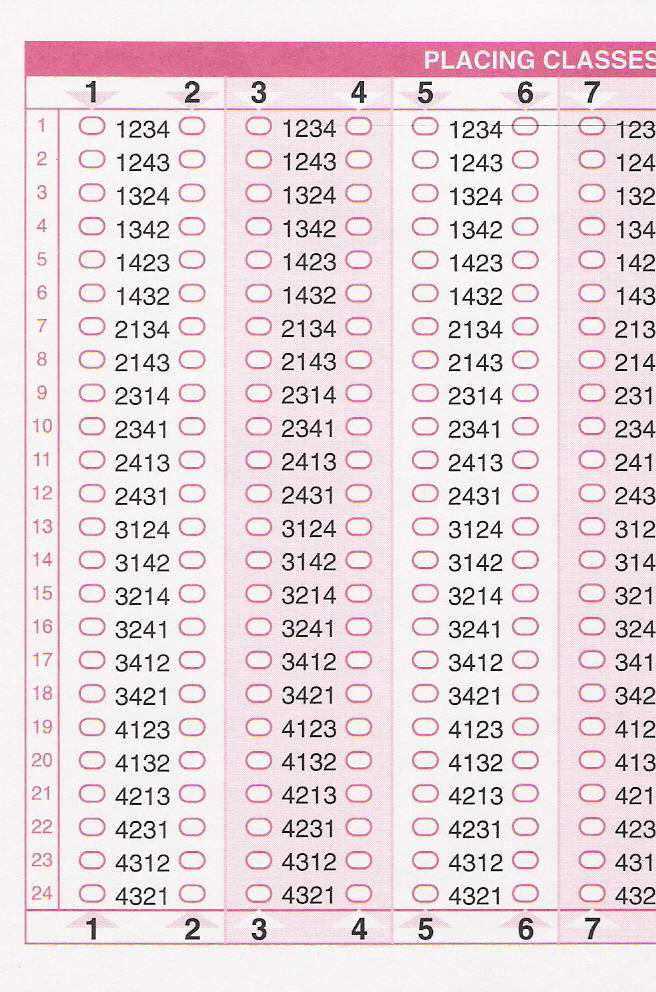 For Example:  They are judging Class #3.  They have decided to place the class 2413.  They would bubble in this bubble.
The Reasons Score Section will be completed by the Judges – DO NOT Mark in the Reasons Section.
Entomology Form # 527NM-3
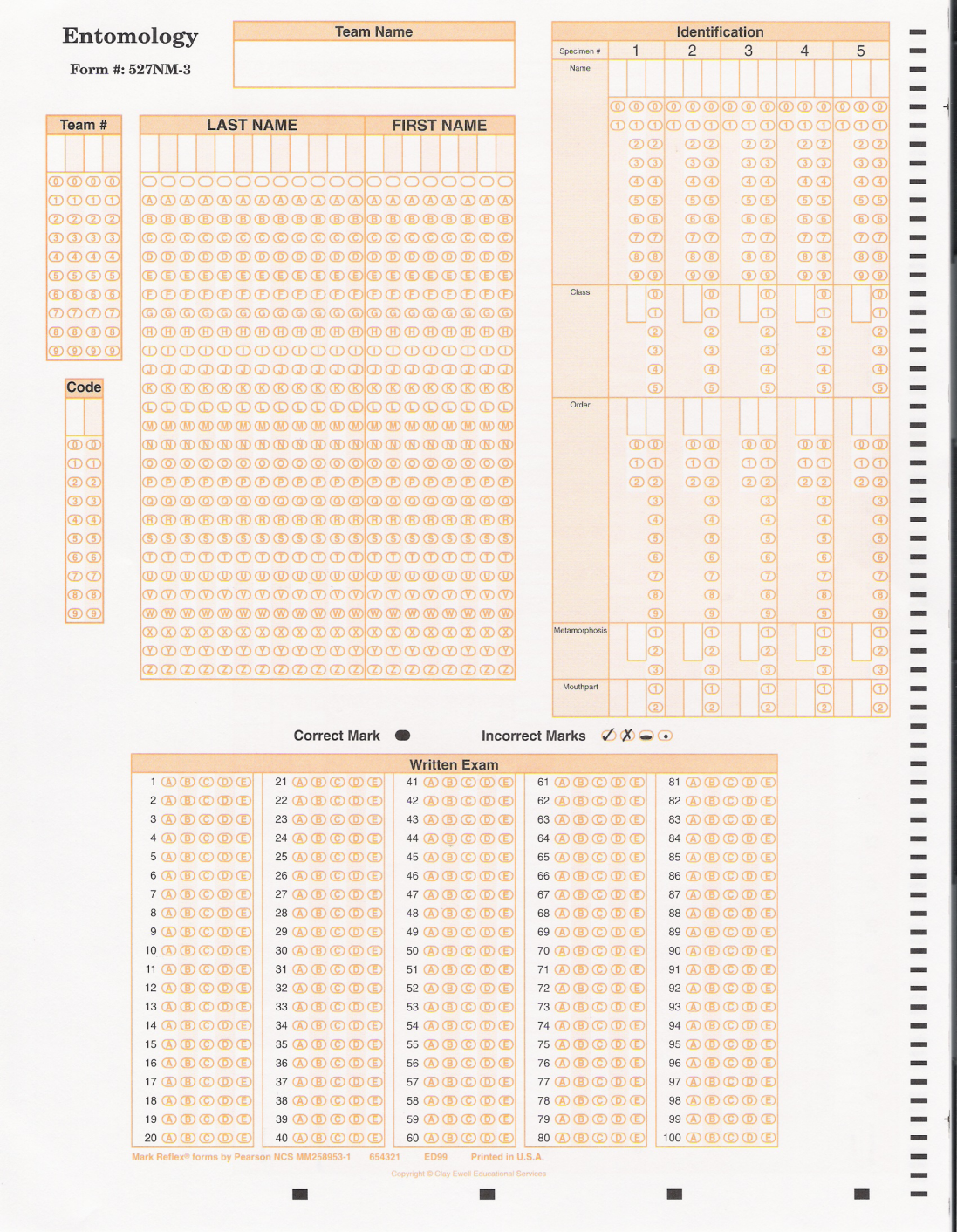 Name & County
County Code

Contestant Number (Team position number)
1=01
2=02
3=03
4=04

Name, First & Last

ALL MUST BE BUBBLED IN!
ID 1-5 are on the front of the sheet – the ID section is continued on the back of the form.
Contestants will complete the written exam in this section.
Entomology (continued)
Specimen # - Remind youth to double check they are marking the specimens on the correct #.
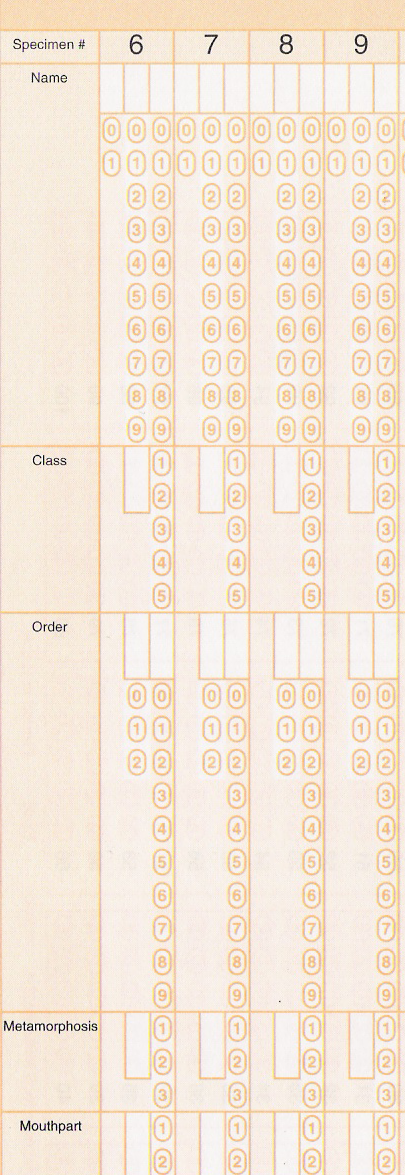 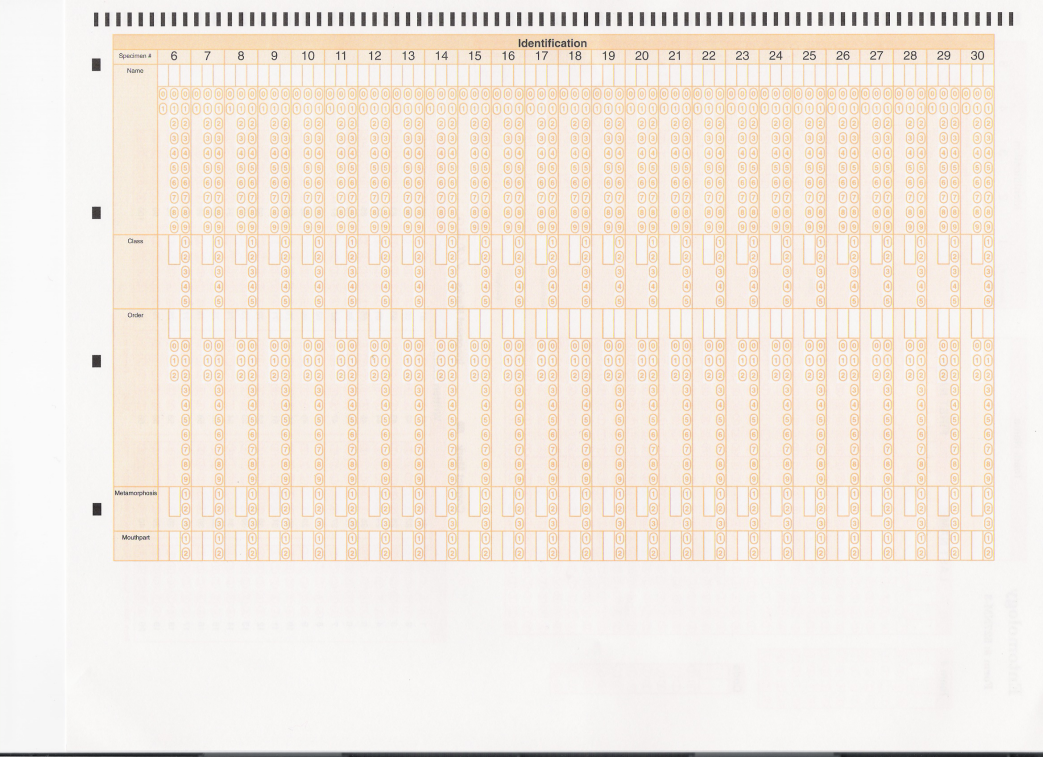 Find the specimen name on the supplied list and mark the scan-tron with the corresponding number.  Contestants will then mark the corresponding number for the correct:
Class

Order


Metamorphosis


Mouthpart
Continued ID Section
HorticultureFCS Skill-A-ThonAgronomyCDE# 105482
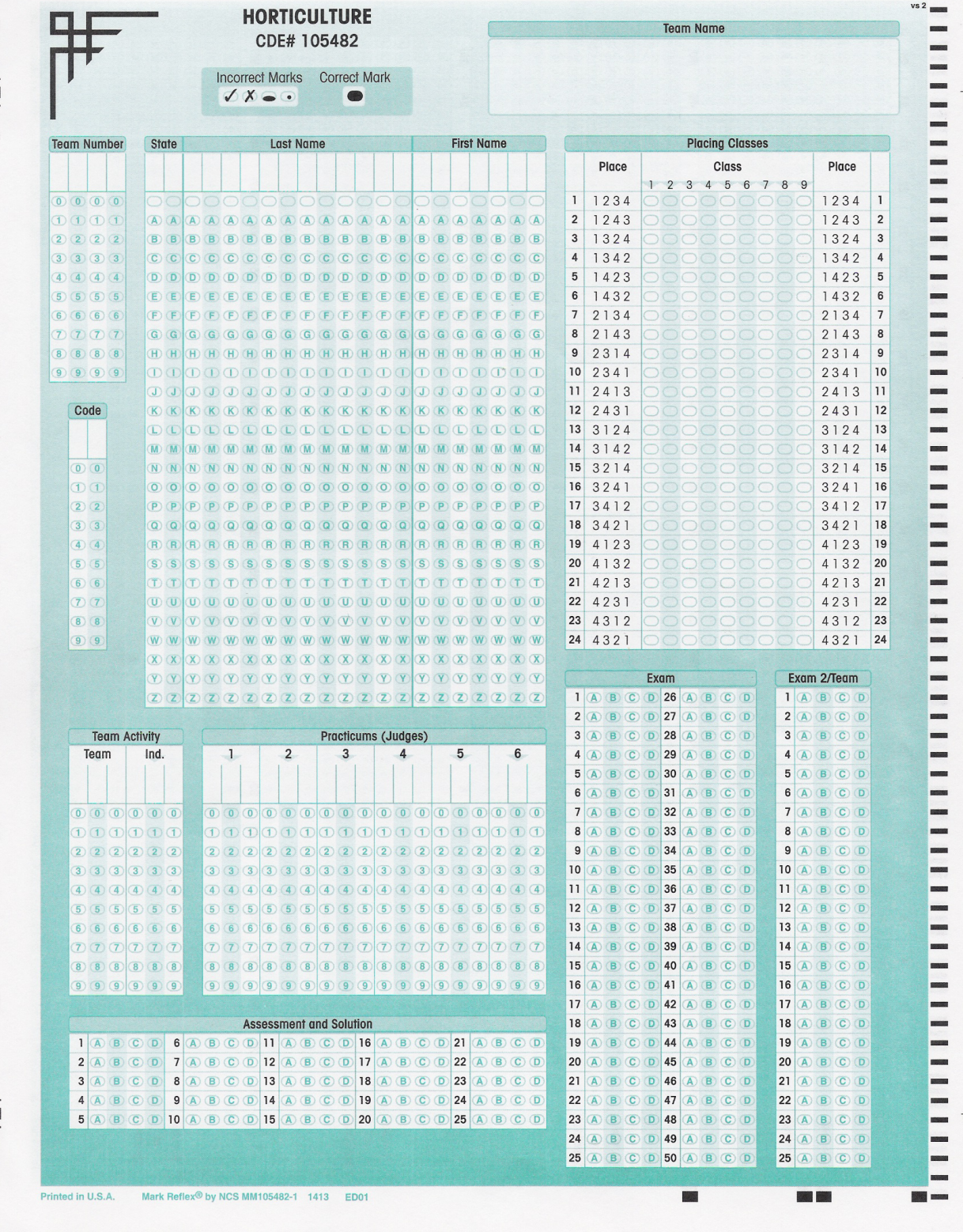 Name, County & Contest
County Code
Contestant Number (Team Position Number)
1=01
2=02
3=03
4=04

Name, First & Last

ALL MUST BE BUBBLED IN!
Remind Contestants to designate if this is for Horticulture, FCS Skill-a-thon or Agronomy
Class placings should be marked here.  See slide 6 for a detailed view.
Contestants will complete the written exam in this section.
HorticultureFCS Skill-A-ThonAgronomy(continued)
For FCS Skill-a-thon, Financial Management will be completed here.
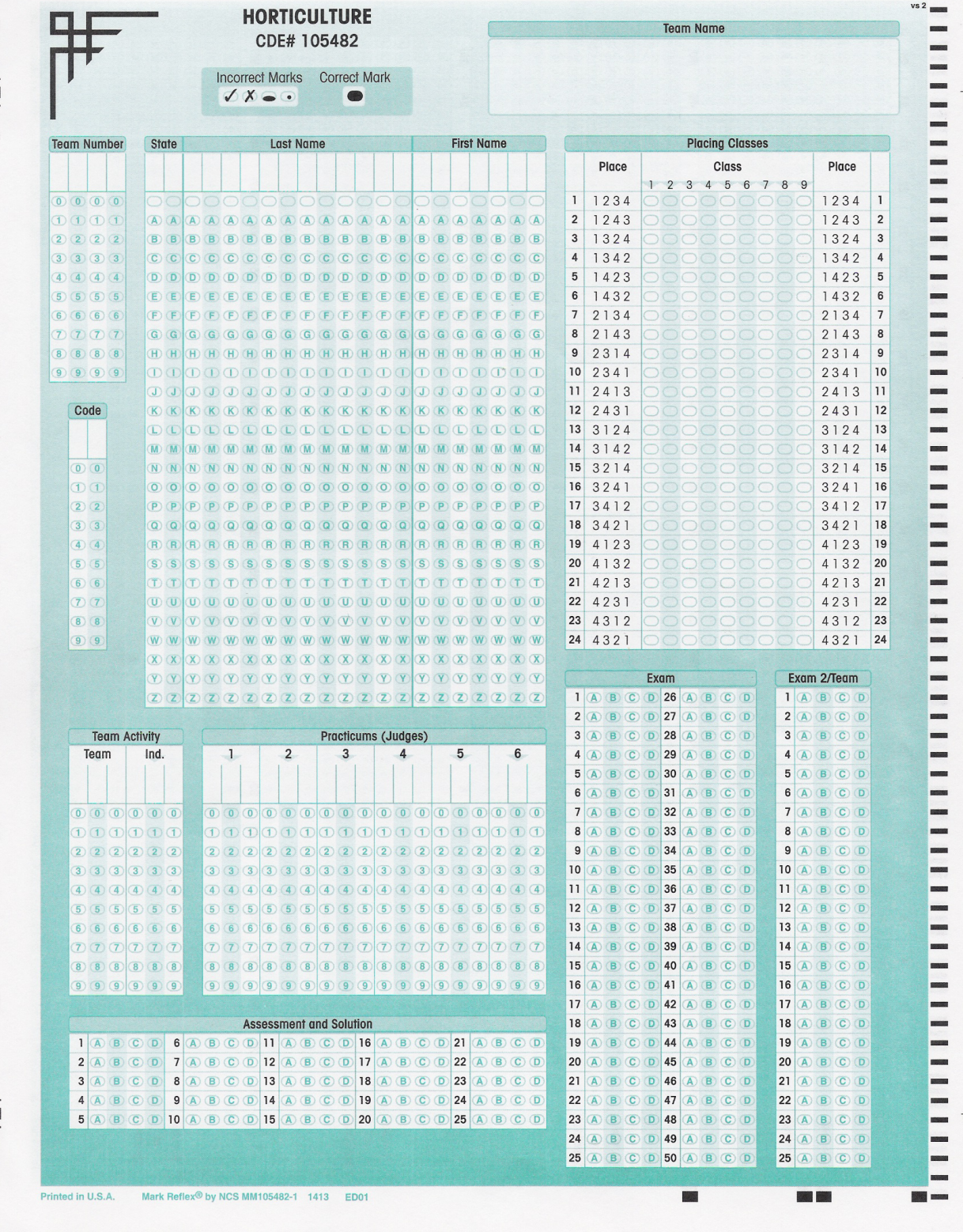 This section is completed by the judges if needed.  DO NOT MARK in these sections.
X
X
Agronomy will use this section.
HorticultureFCS Skill-A-ThonAgronomyCDE# 105482
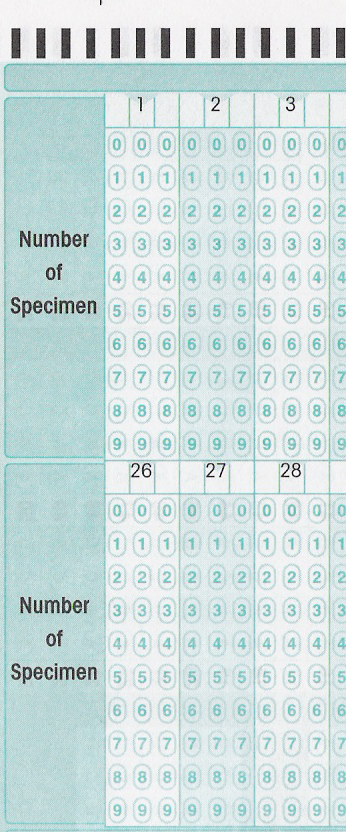 Specimen/Item # - Remind youth to double check they are marking the specimens on the correct #.
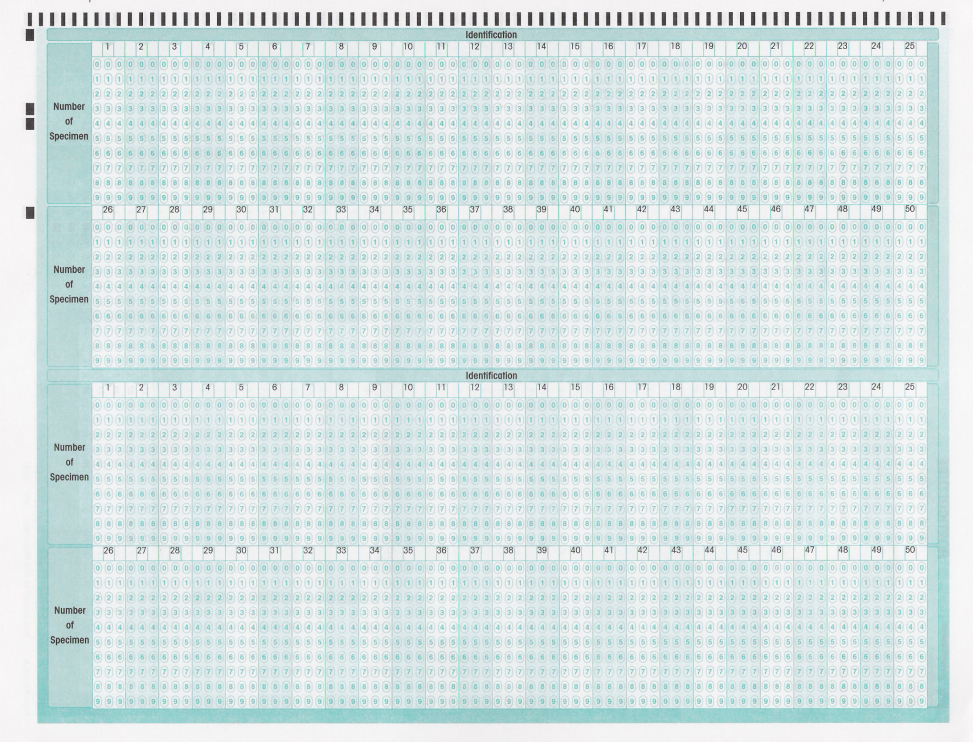 ID Section on the back of form.
Find the specimen/item name on the supplied list and mark the scan-tron with the corresponding number.
Pasture & RangeForm # 602NM-1
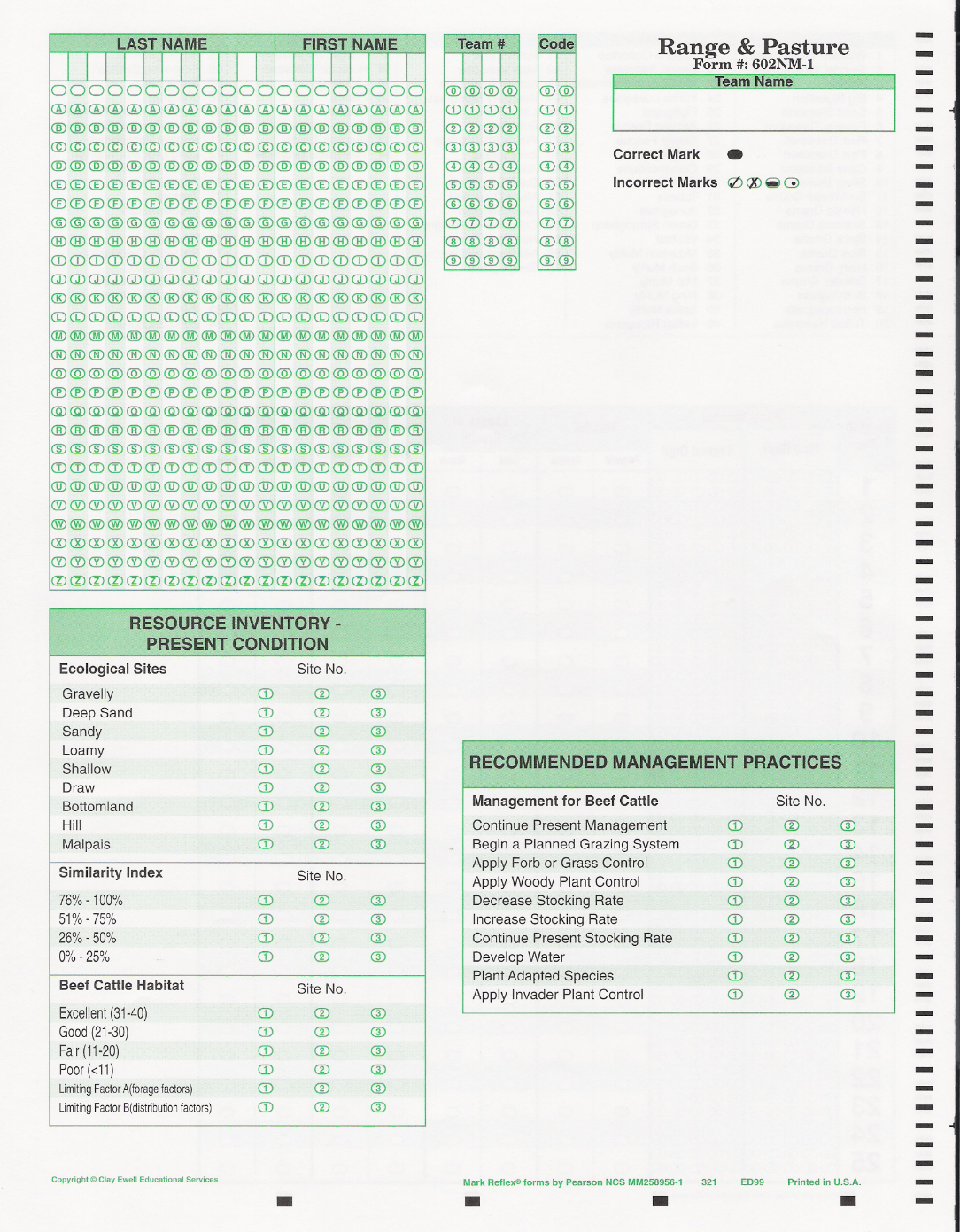 Name & County
For each condition and/or practice bubble in the number of the field it applies to.  Some rows may have multiple bubbles, some may have none, depending on the condition of each field.  Remember that each field has it’s own column. And in some cases may have only one condition per section.  Refer to the appropriate study guides to find out how to complete this section.
Name: Last, First
County Code
Contestant Number (Team Position)
1=01
2=02
3=03
4=04

ALL MUST BE BUBBLED IN!
Pasture & Range(continued)
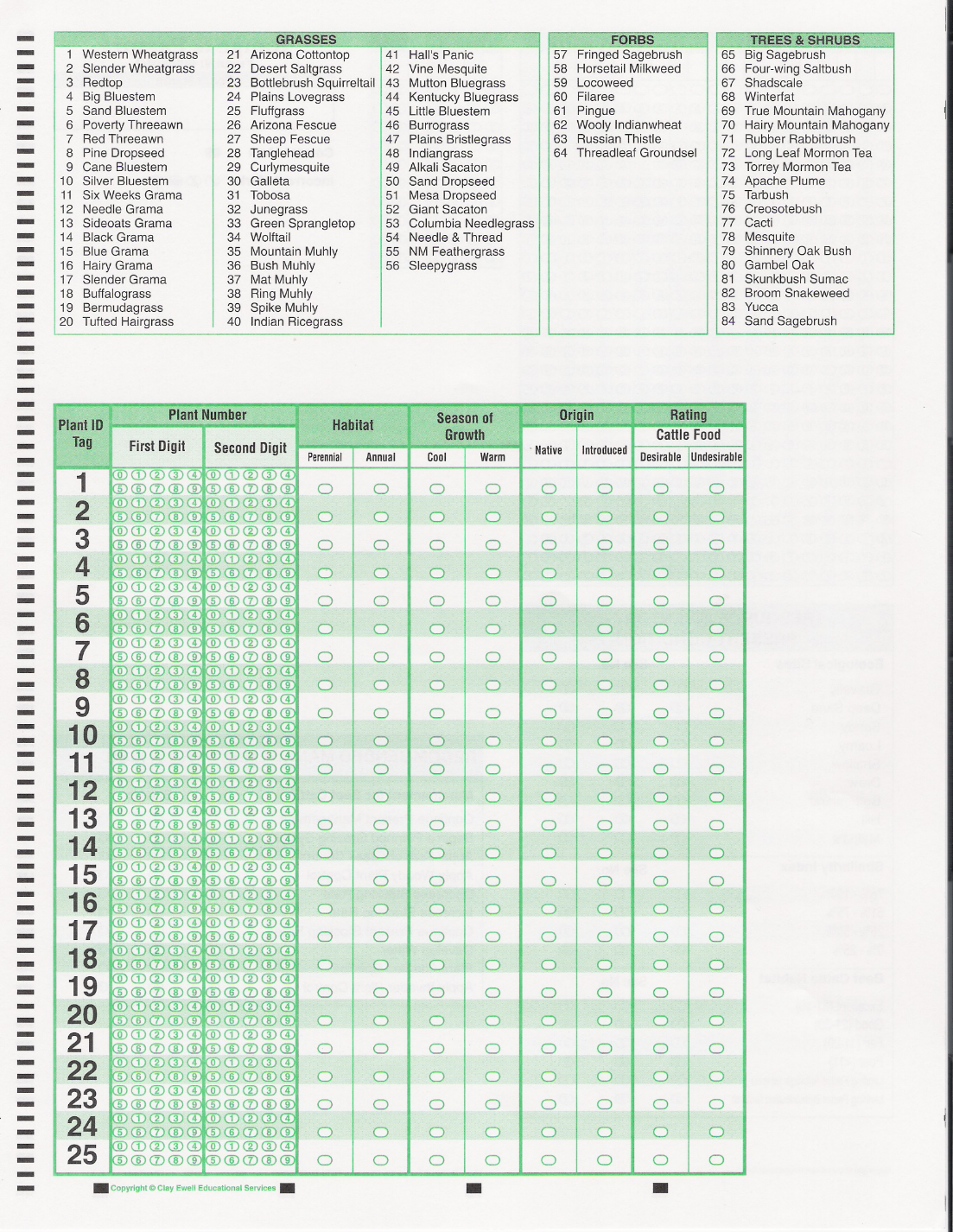 Identification List
Specimen # - Remind youth to double check they are marking the specimens on the correct #.
Contestants will mark the corresponding number for the correct:
Habitat
Season of Growth
Origin
Rating
Find the specimen name on the above list and mark the scan-tron with the corresponding number.
Land Judging
Field # - Remind youth to double check that they are marking for the correct field.
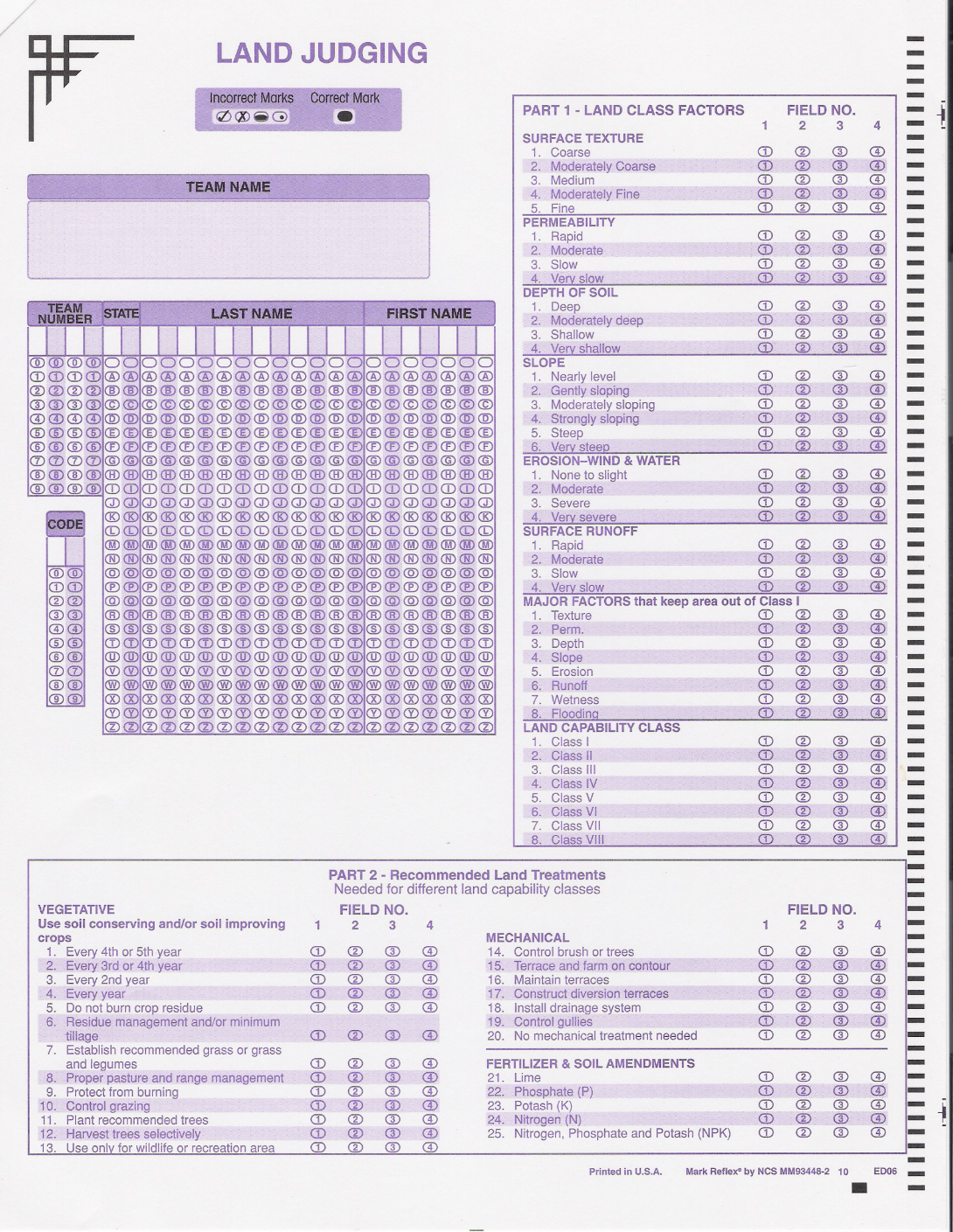 Name, County & Contest
For each factor and/or treatment bubble in the number of the field it applies to.  Some rows may have multiple bubbles, some may have none, depending on the condition of each field.  Remember that each field has it’s own column. And in some cases may have only one factor per section.  Refer to the appropriate study guides to find out how to complete this section.
County Code

Contestant Number (Team Position)
1=01
2=02
3=03
4=04
Name, First & Last

ALL MUST BE BUBBLED IN!
#25 represents NONE – no fertilization needed.
Meats IdentificationLivestock Skillathon*Form #480-4
Backside = ID Specimen/Item # - Remind youth to double check they are marking the specimens on the correct #.
Class Placings
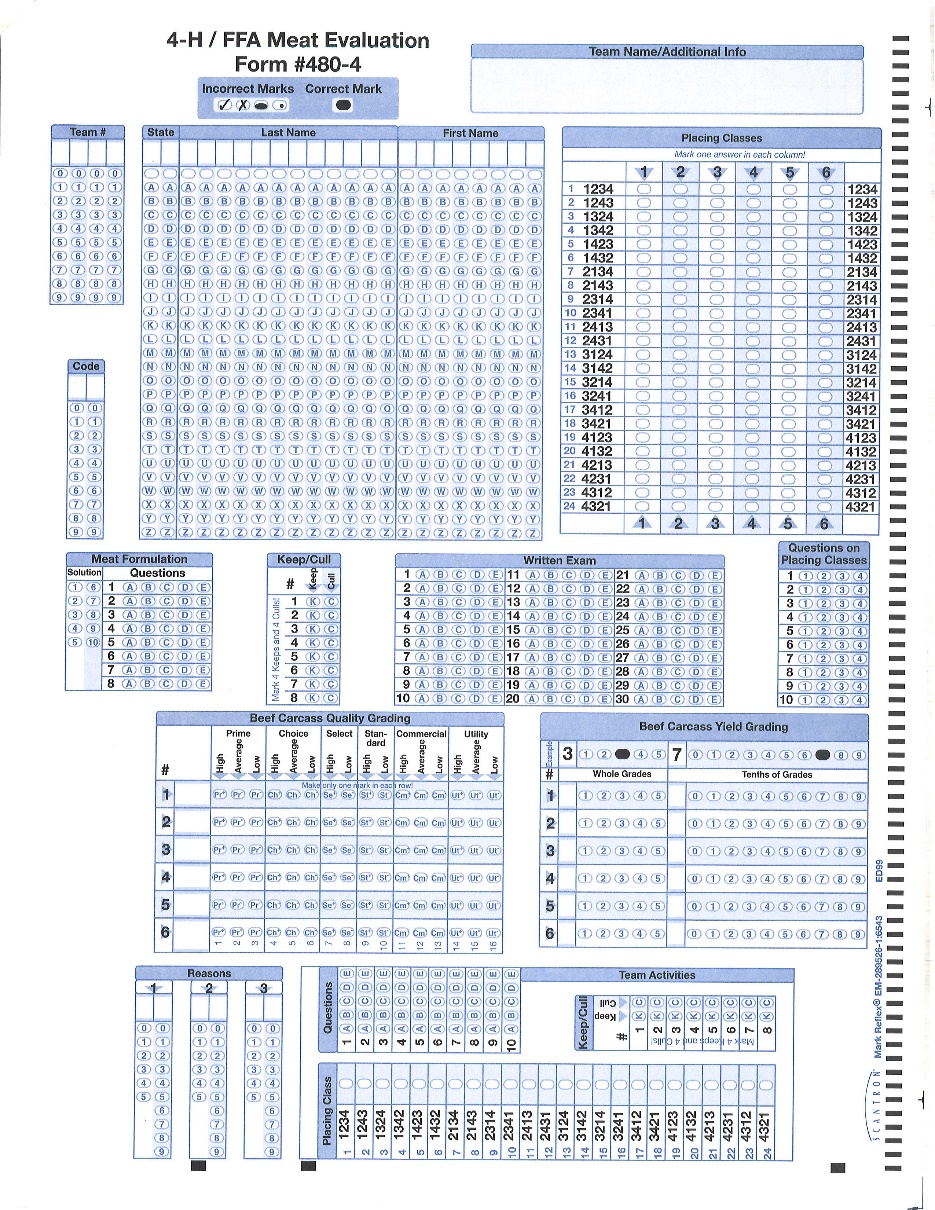 Name, First & Last

County Code

Contestant Number (Team Position)
1=01
2=02
3=03
4=04
ALL MUST BE BUBBLED IN!
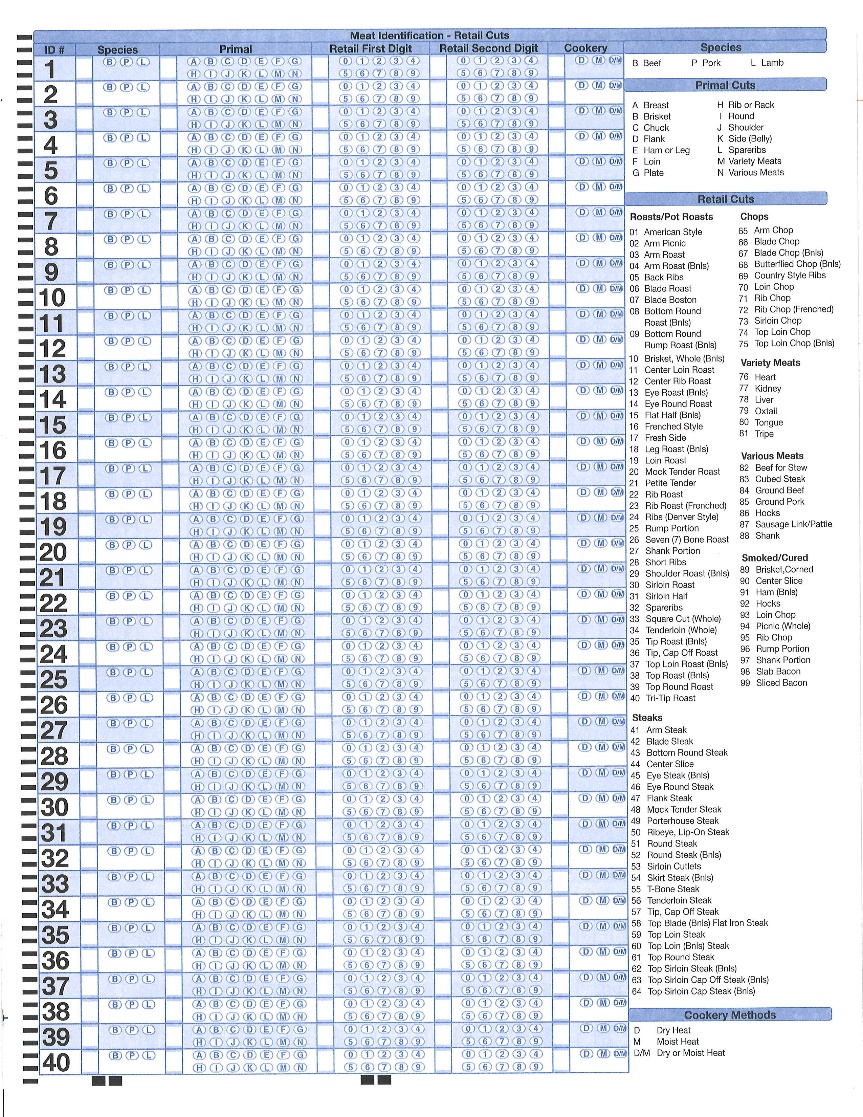 Reasons Scores
*If additional sections are needed for Skillathon, contestants will be notified at the contest.
Livestock JudgingForm # 476-3
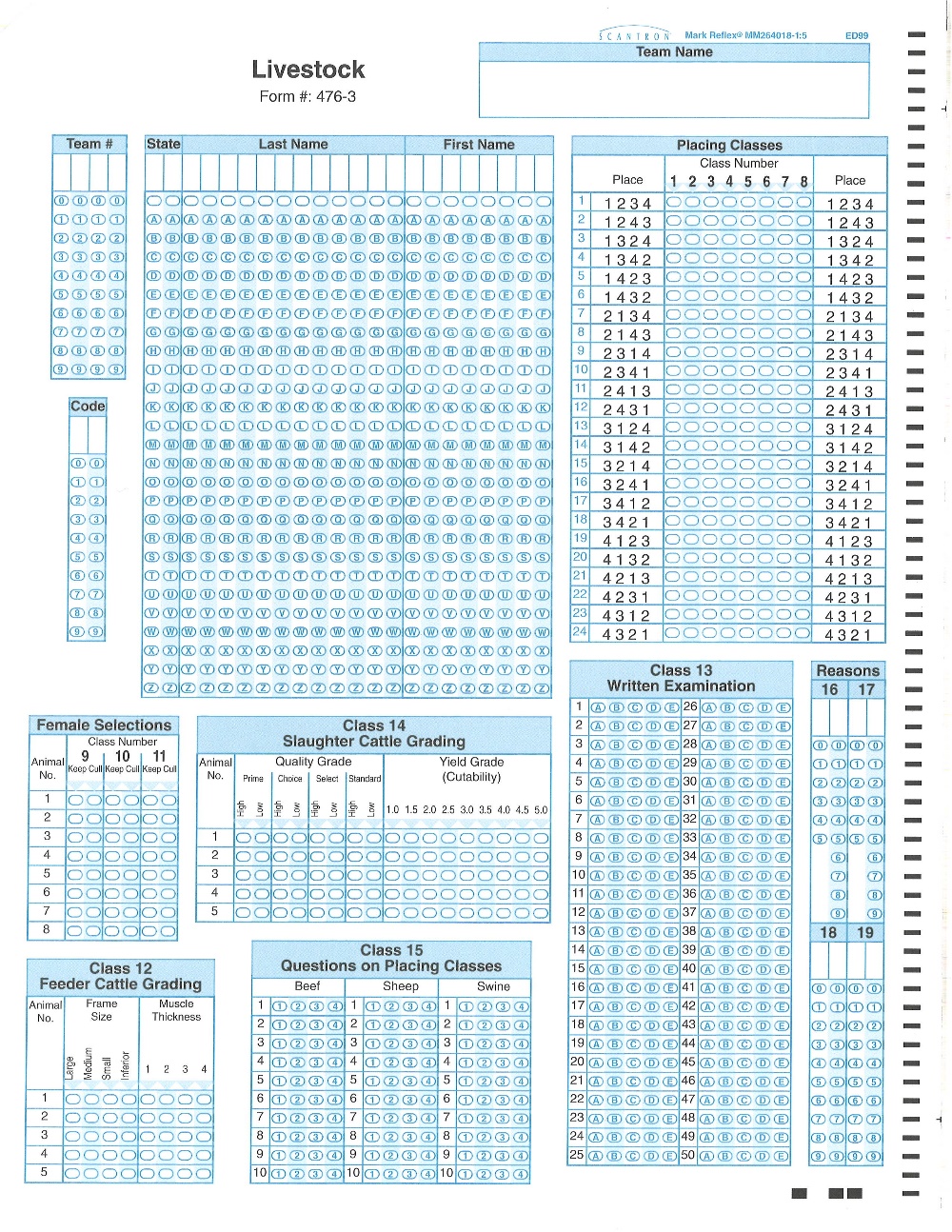 County Code

Contestant Number (Team Position)
1=01
2=02
3=03
4=04

Name, First & Last

ALL MUST BE 
BUBBLED IN!
Class Placings
Reasons Scores
Dairy JudgingCDE# 105477
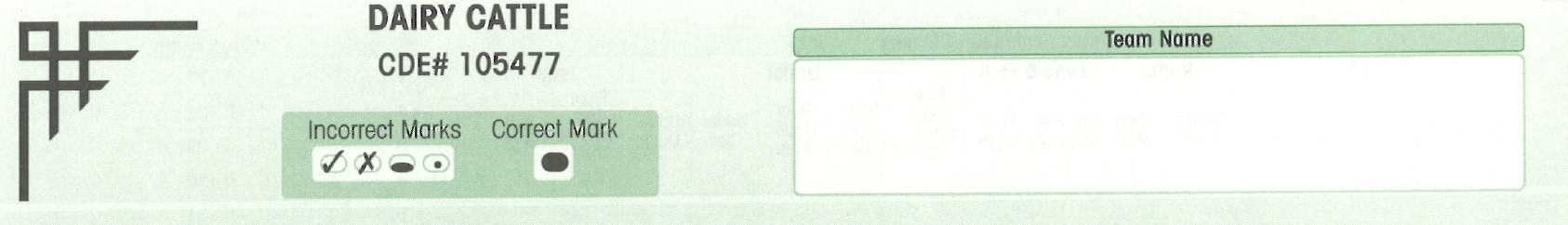 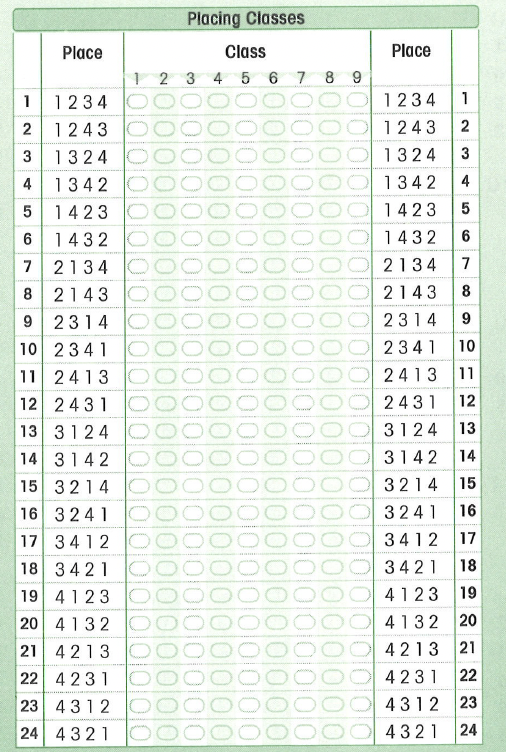 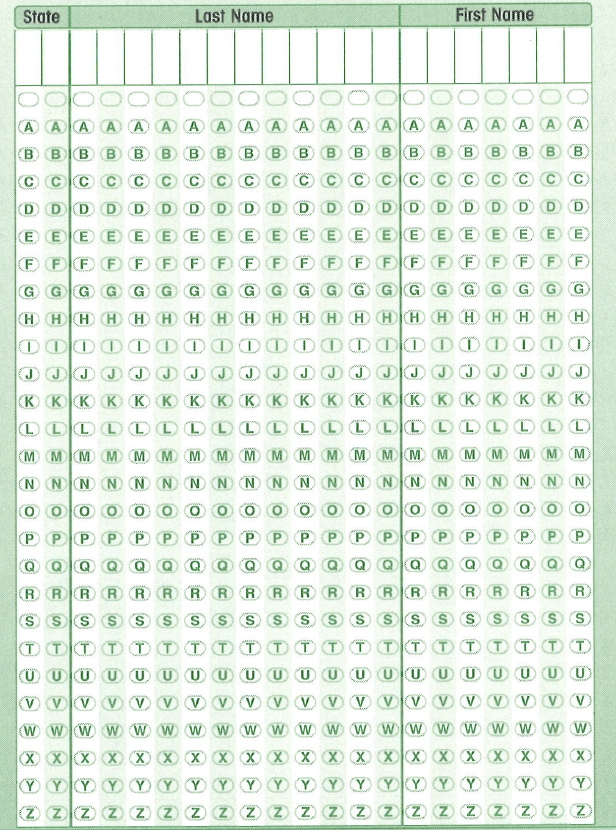 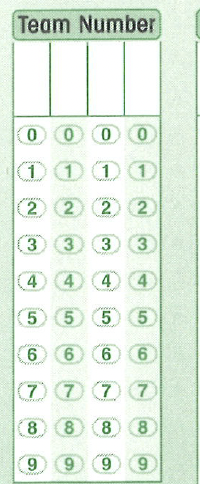 County Code

Contestant Number (Team Position)
1=01
2=02
3=03
4=04

Name, First & Last

ALL MUST BE 
BUBBLED IN!
Class Placings
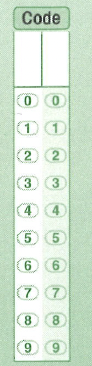 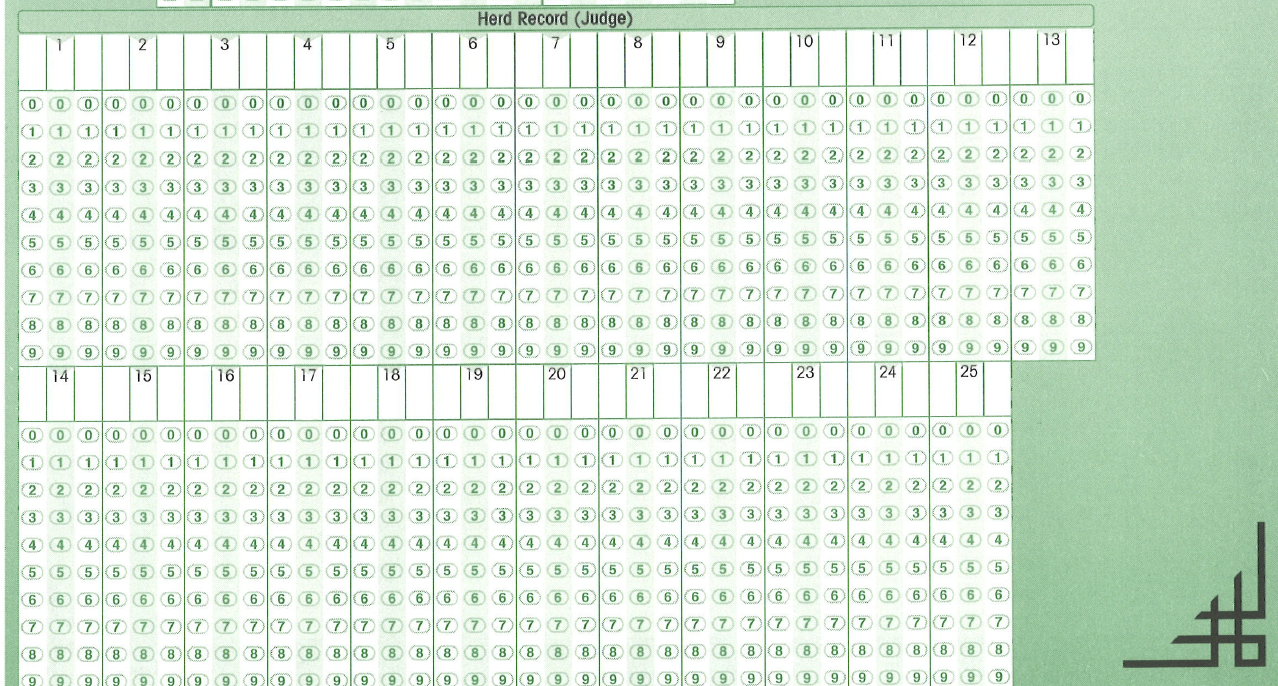 DO NOT MARK in this section.
X
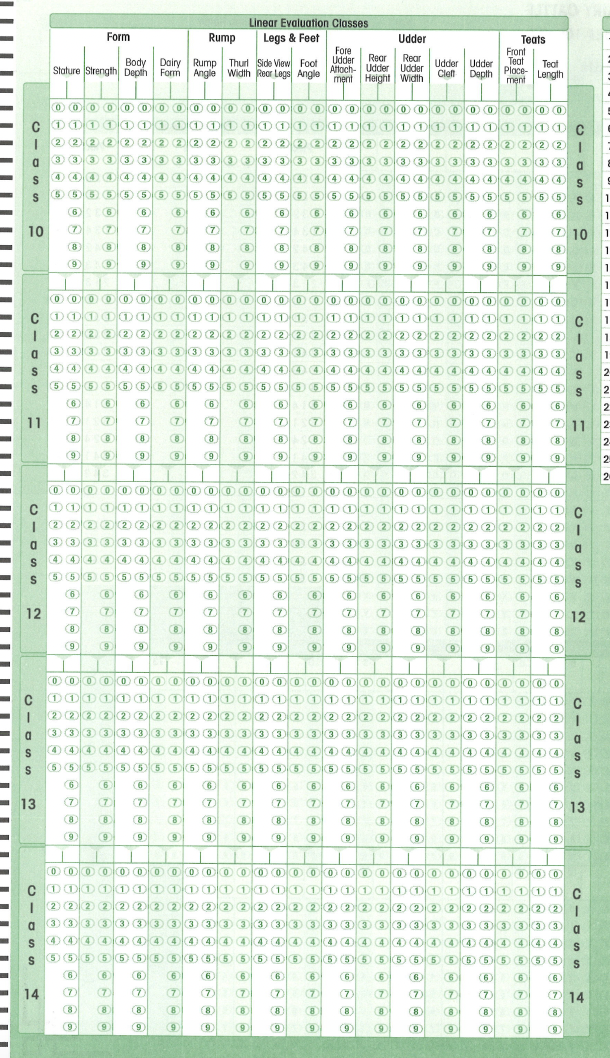 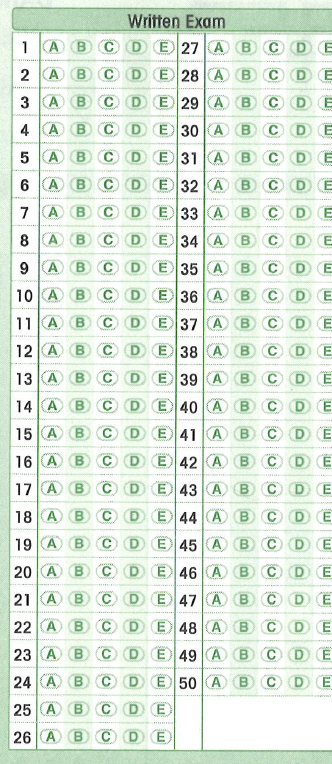 DO NOT MARK in this section.
DO NOT MARK in this section.
X
X
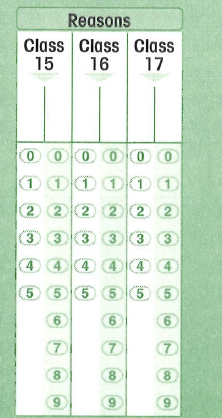 Reasons Scores